From Sale to Scale: 
The Best Thing I Did for My Law Firm in 2018
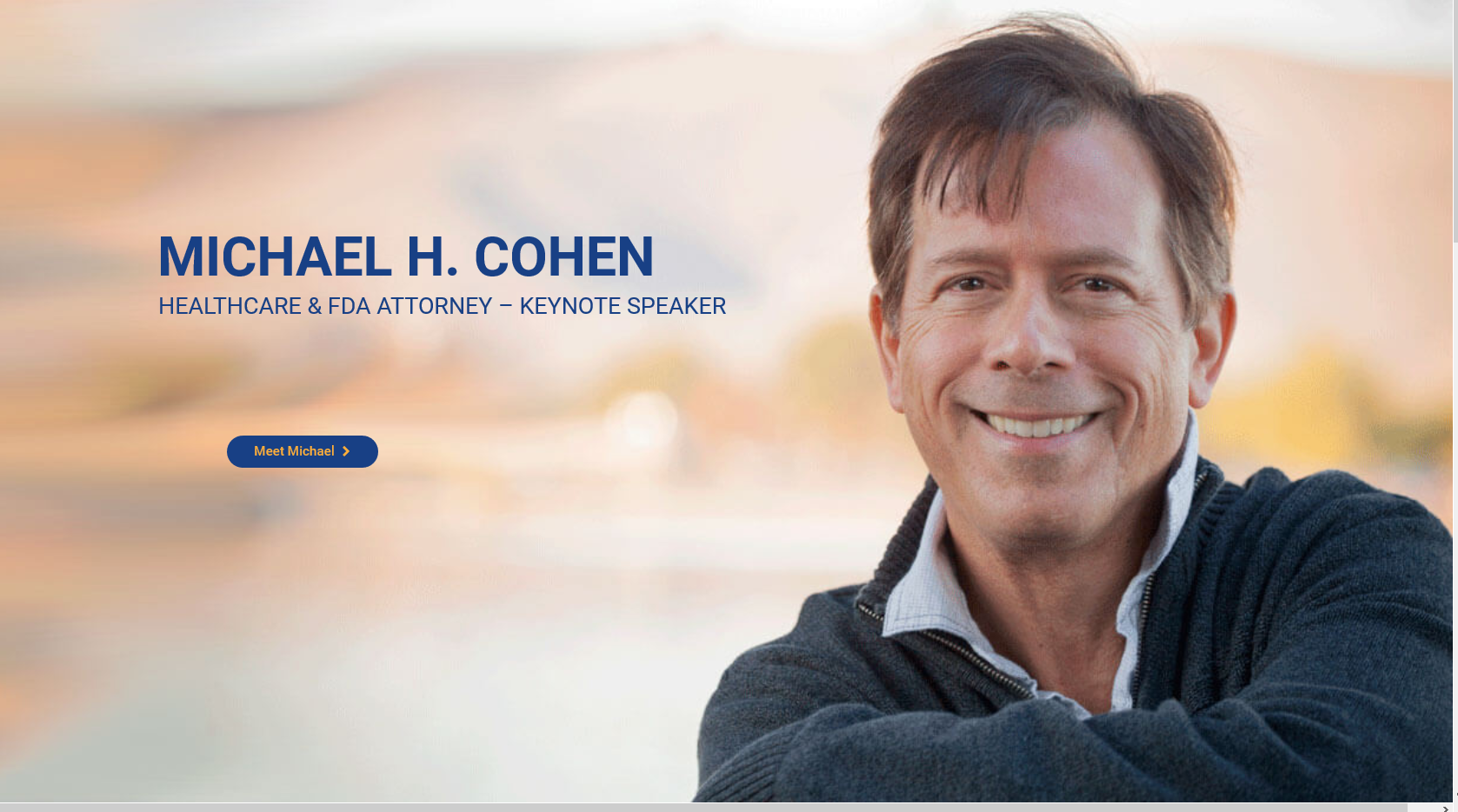 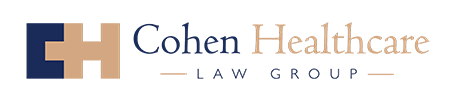 www.cohenhealthcarelaw.com
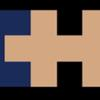 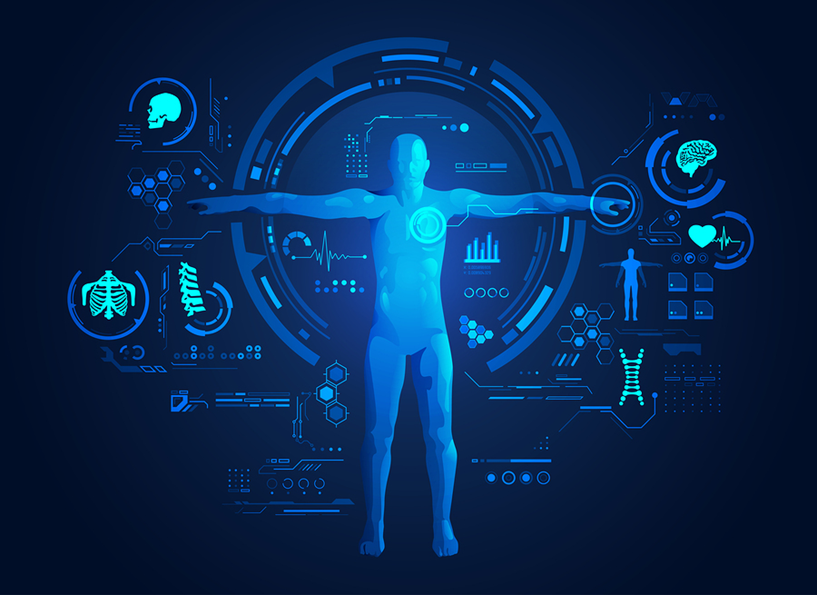 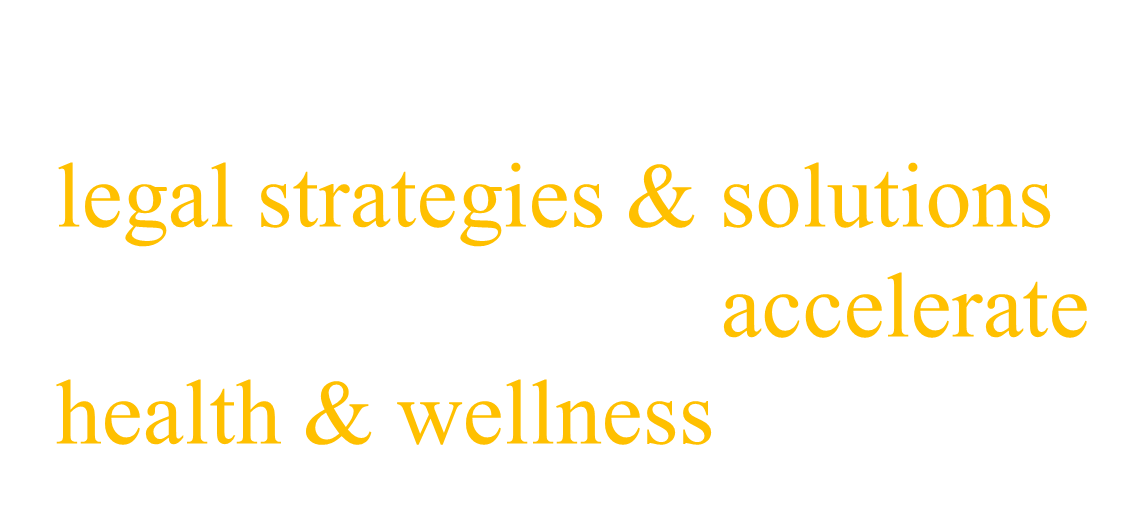 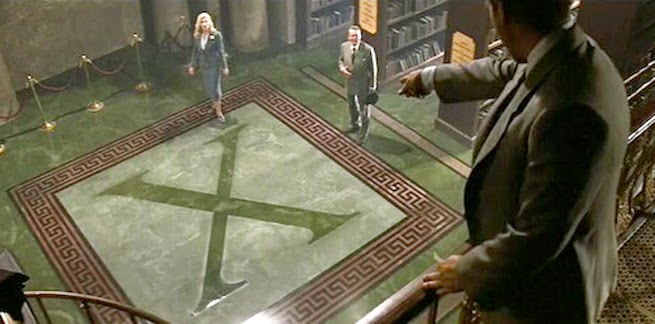 Addiction Facilities
Behavioral Health
Chiropractors
Clinics
Cosmeceuticals
Digital Health
Doctors
Healthcare software
Hospitals
Medical Spas
Mobile Med Apps
Mobile Health
Nutraceuticals
OTC Drugs
Telemedicine
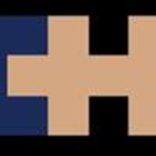 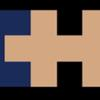 Law Firm Management Lesson
3   Game-Changing Strategies
2   Key Mistakes
1   Metric That Matters
0   B.S.
* Gluten-Free
*Not evaluated by FDA
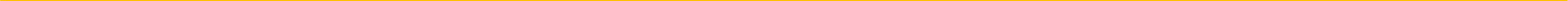 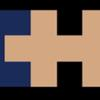 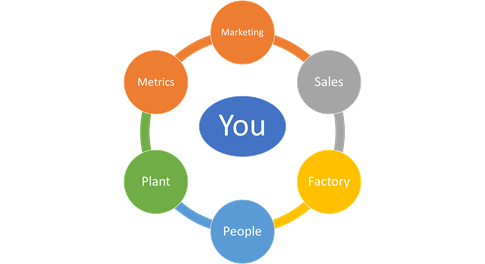 1. Causes lead to effects.
2.  7 Parts of a Law Firm
3. “Give me a lever and I shall move the world.” – ancient Greek philosopher
4. “You can’t build a multi-million dollar law firm with your head up your ass.”        – 21st century philosopher
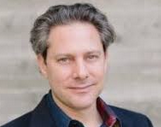 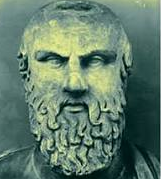 2 Key Mistakes
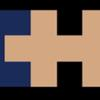 “You can’t sell the corn in the market while you’re busy ploughing the field.”    
                            - Al Giordano
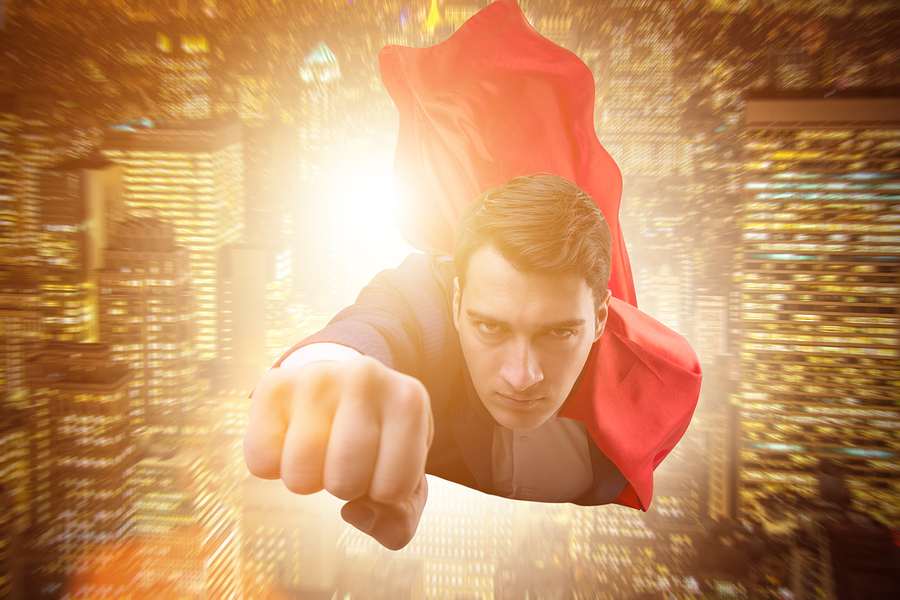 “Systems run Firms.  And People run Systems.”
                                                            - RJon Robbins
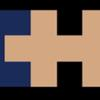 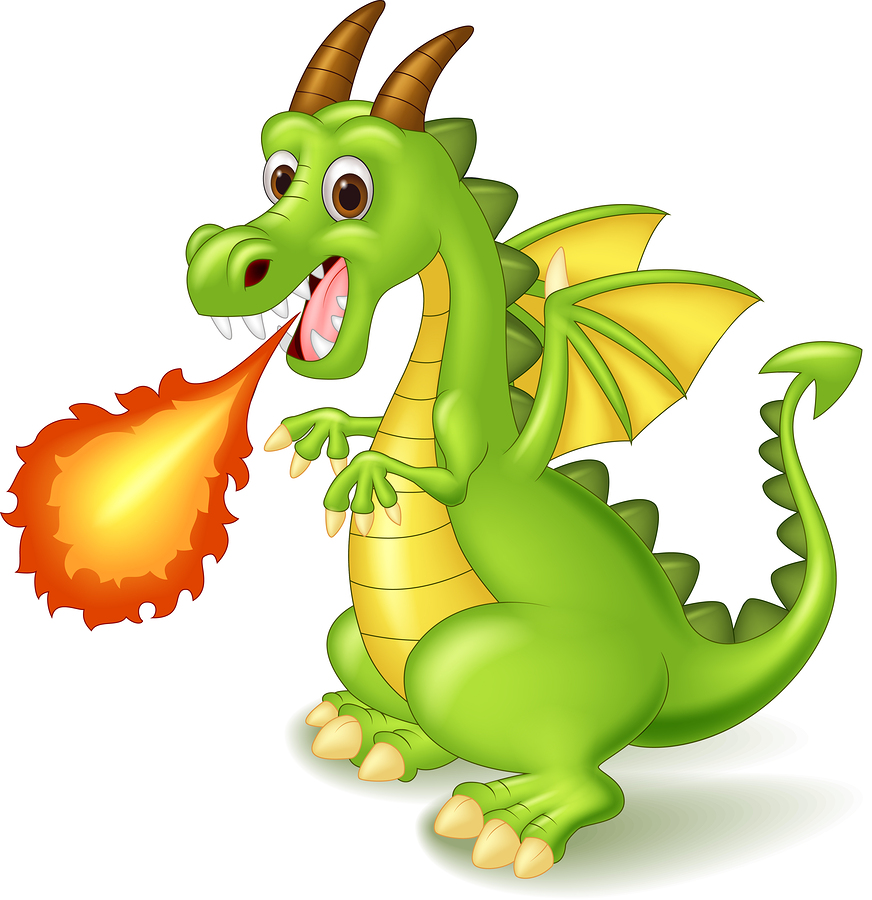 ?
$300K
$500K
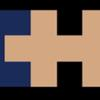 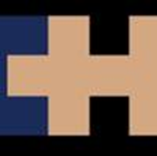 The Holy Grail
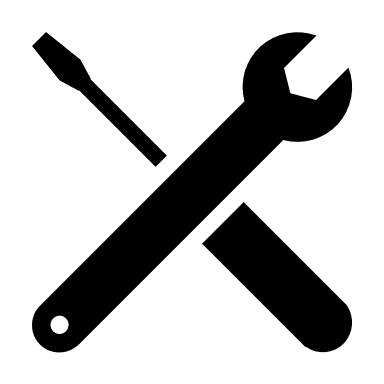 Sales 1.0:        You

Sales 3.0:        Your Dragon

Sales 3.0:        Your Sales System
               to grow your Sales Team
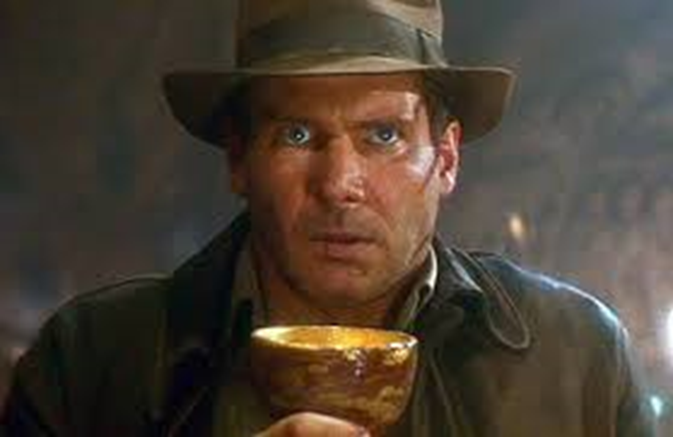 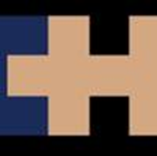 Sales System
S – Sell more Legal Services
C – Crack the Client Code
A – Align Team goals
L – Leverage resources
E – Energize Operations
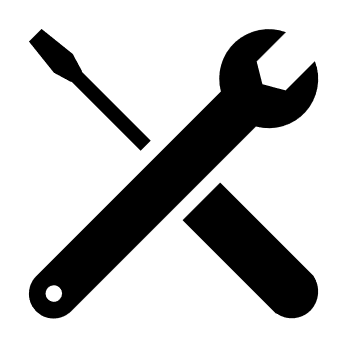 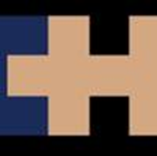 S – Sell More Legal Services
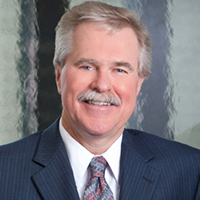 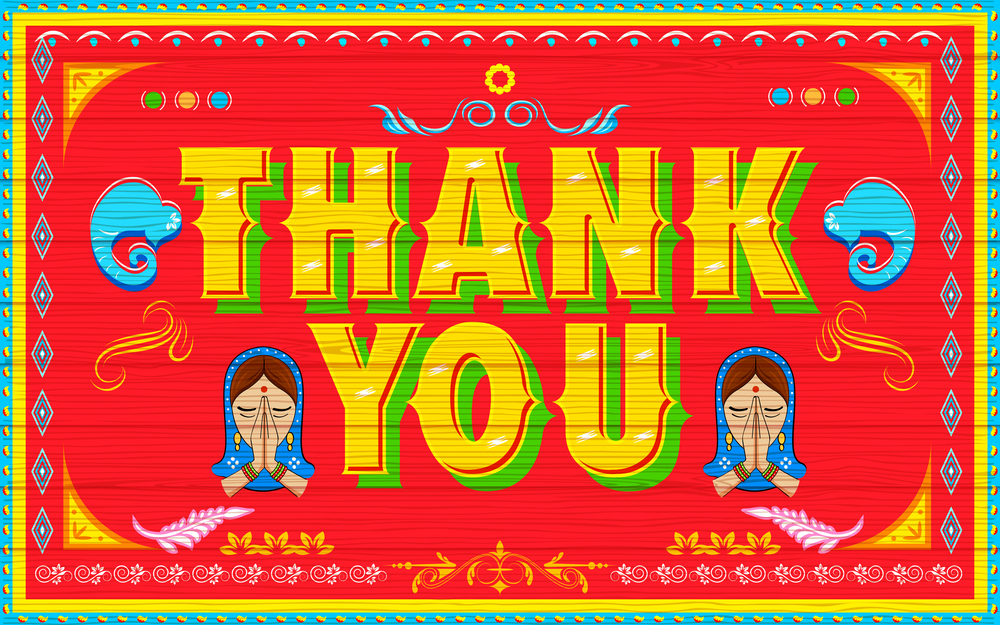 C – Crack the Client Code
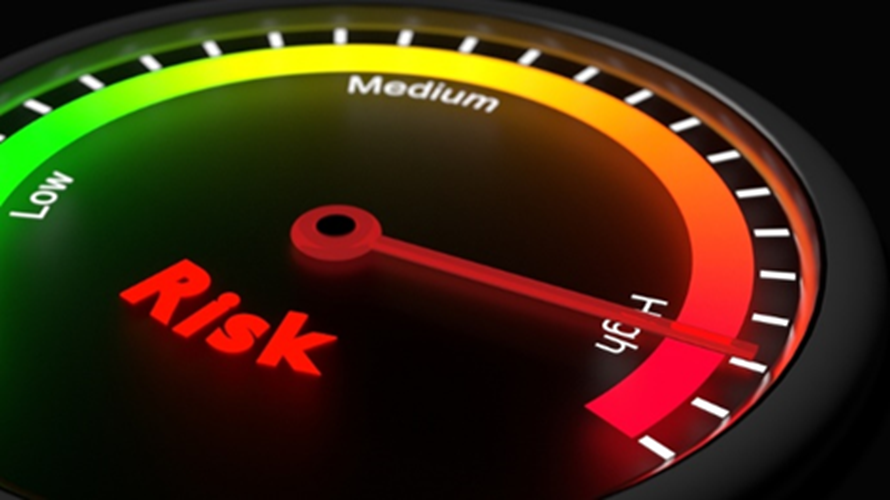 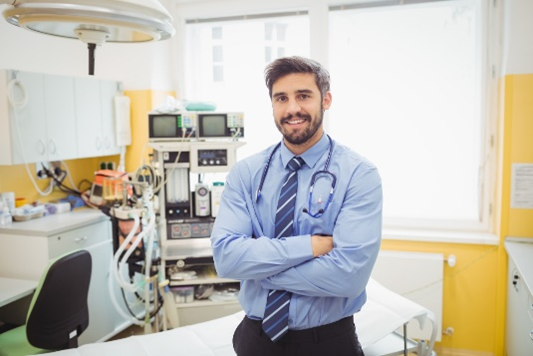 “What can I get away with?”
“I want to be 100% compliant.”
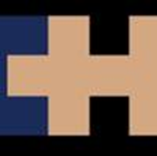 A – Align your Team Goals
Coaching Agenda

Mood, temperature, pulse of the work. 

Current business.  

What you need to achieve your goals.

Owner news or training information.

Open forum.

Next steps.
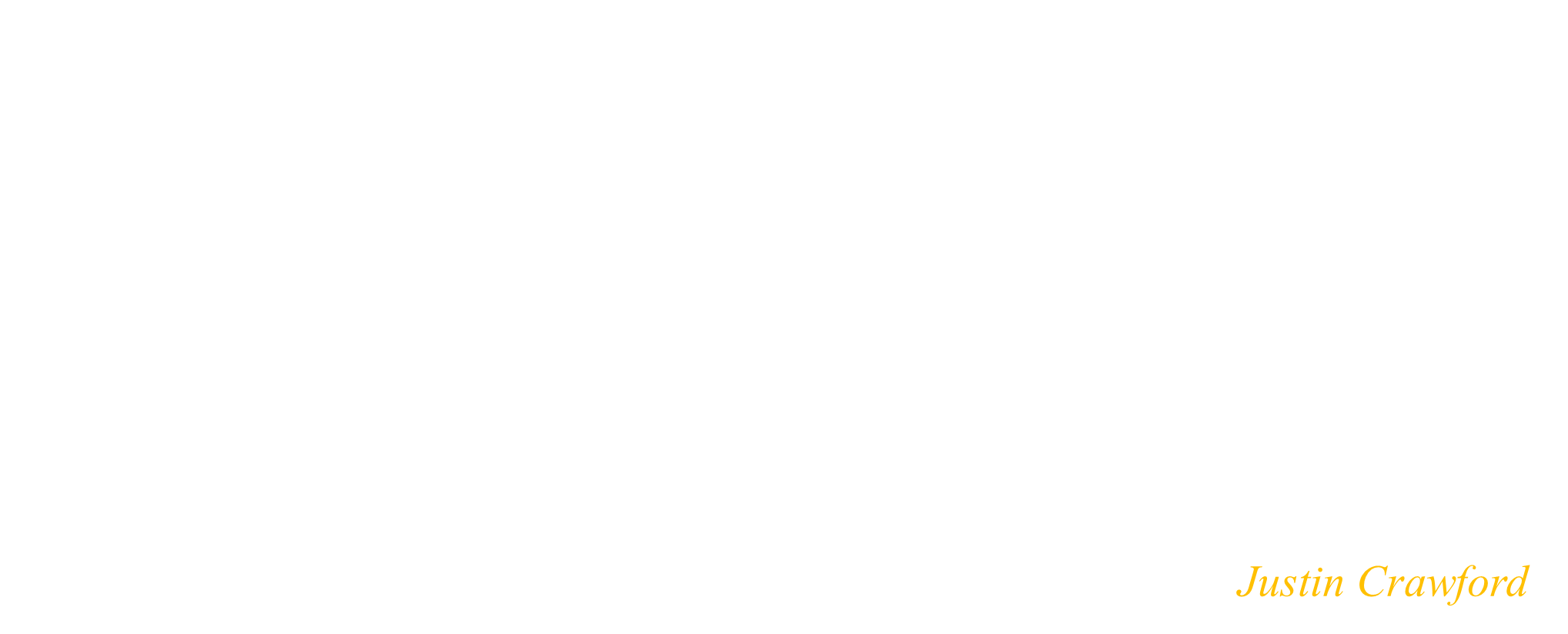 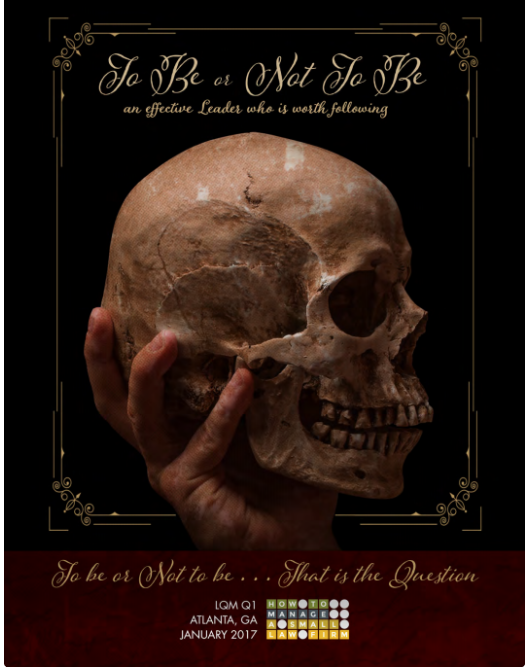 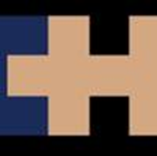 L – Leverage your Resources
Question 9: Why would we ask you to write about what you think about A Message to Garcia?
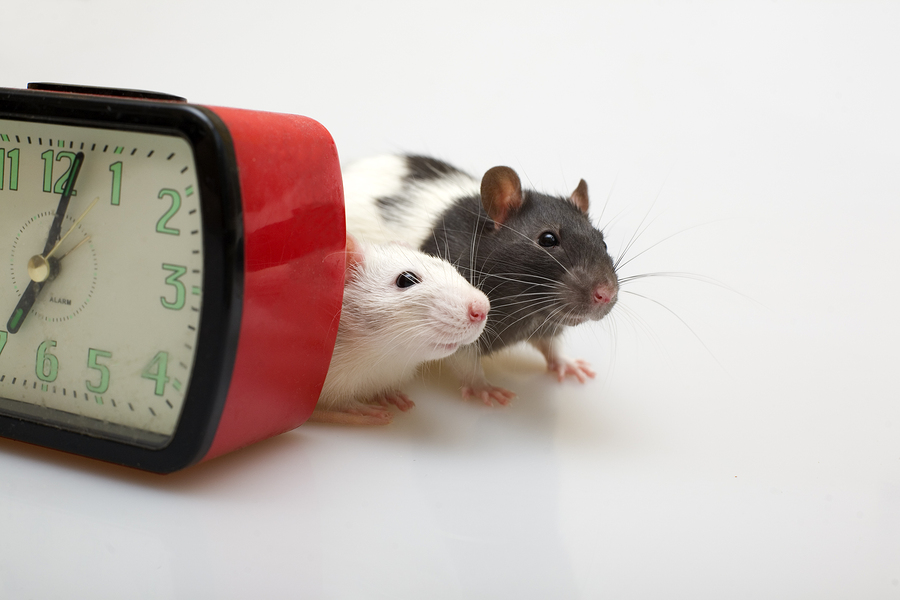 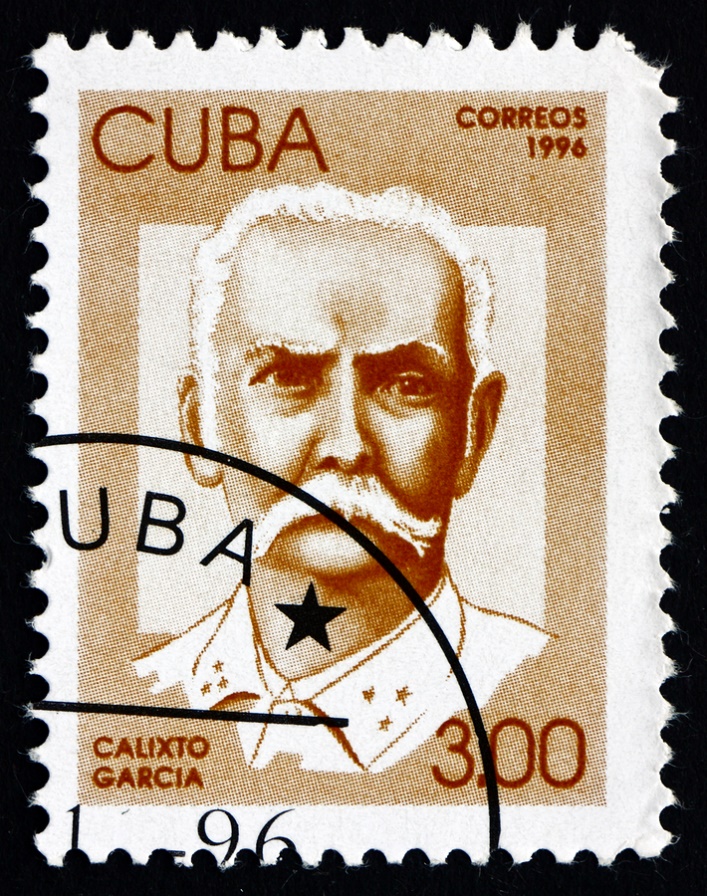 D.  Training
Job Matrix
Intake
Follow-Up
Mindset & Scripts
Sales Training Videos
E - Energize Operations
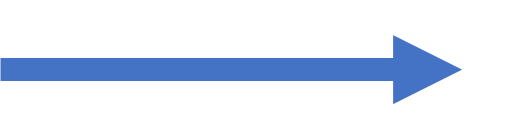 Post-Engagement Glide Path
b. Scripts
c. Updating the CRM
d. Reporting to Owner (or Legal Administrator)
Purpose
Script
Voicemail
2 days
7 days
30 days 
90 days 
180 days
Annually
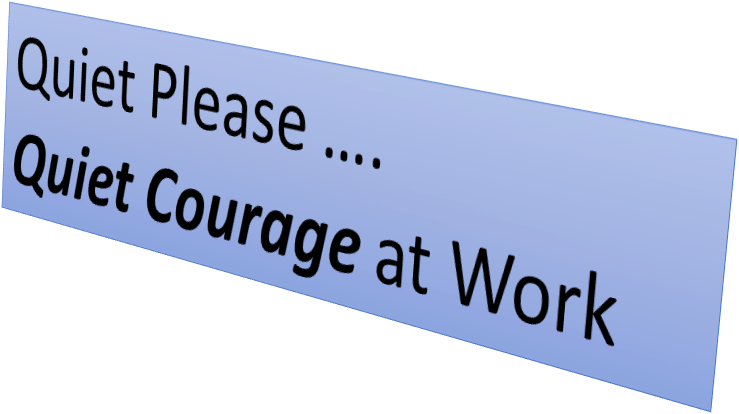 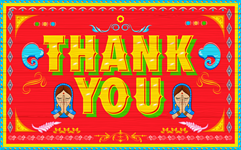 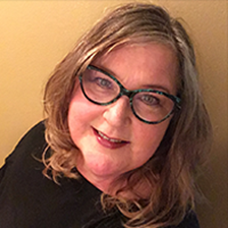 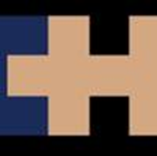 One Metric That Matters
Sales 3.0
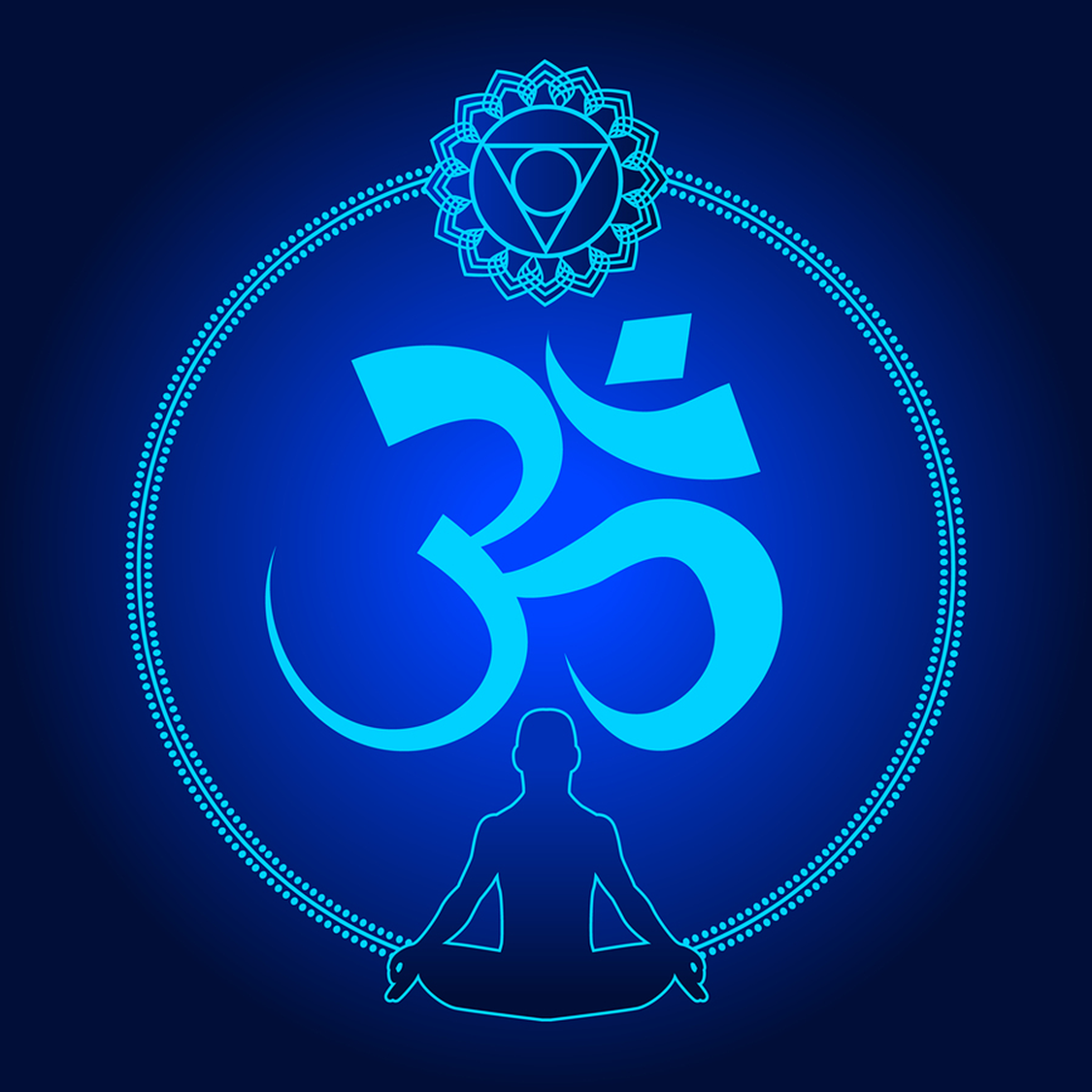 S – Sell more Legal Services through Heat Map
C – Crack the Client Code to Map Their Risk Profile
A – Align Team goals through Coaching
L – Leverage sales resources so you Hire to Scale
E – Energize Operations by Mapping the System Links
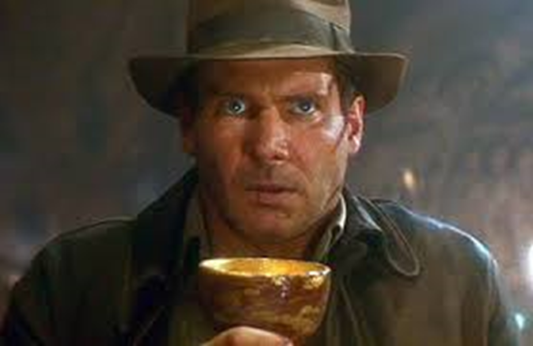 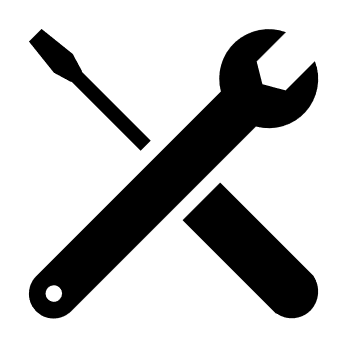 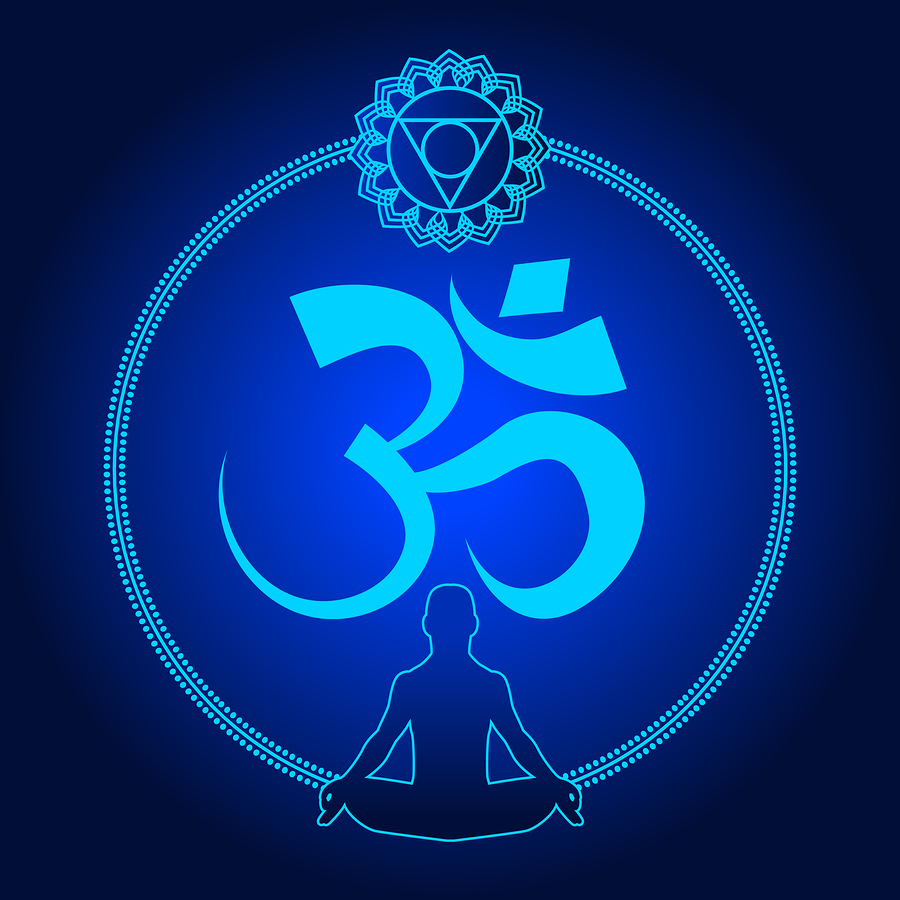 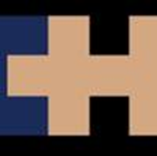 Average Case Value
Fewer Matters.
Lower Cost.
More Leverage.
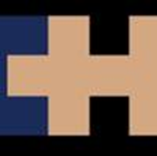 Results - ACV
Nov-Dec
2018
After System
2017
Before Sales System
2016
Results - Revenue
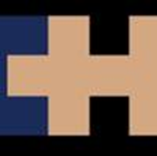 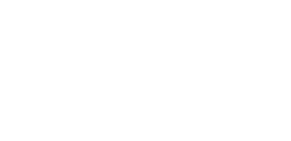 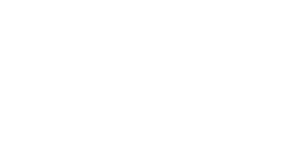 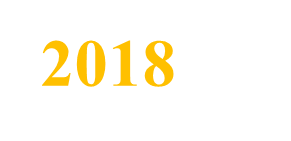 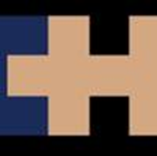 Sales System
S – Sell More – The Heat Map 
C – Crack Code – Client Risk Profile
A – Align Team – Coaching 
L – Leverage Resources – Hiring to Scale
E – Energize Operations – Map Subsystems
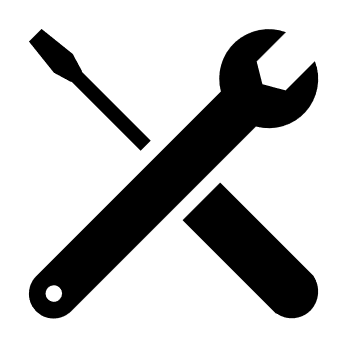 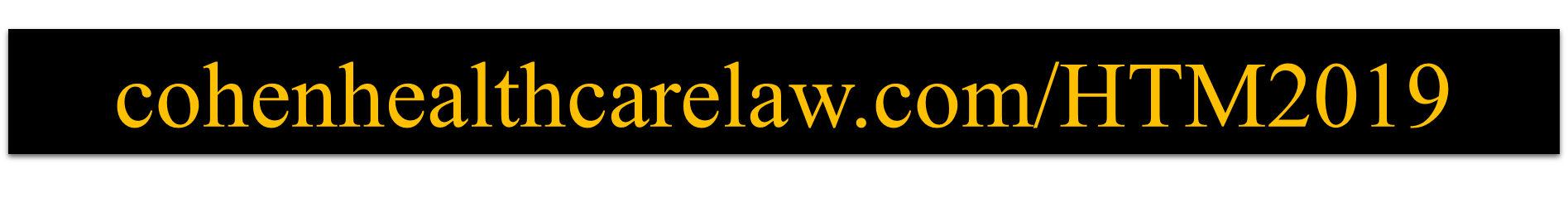 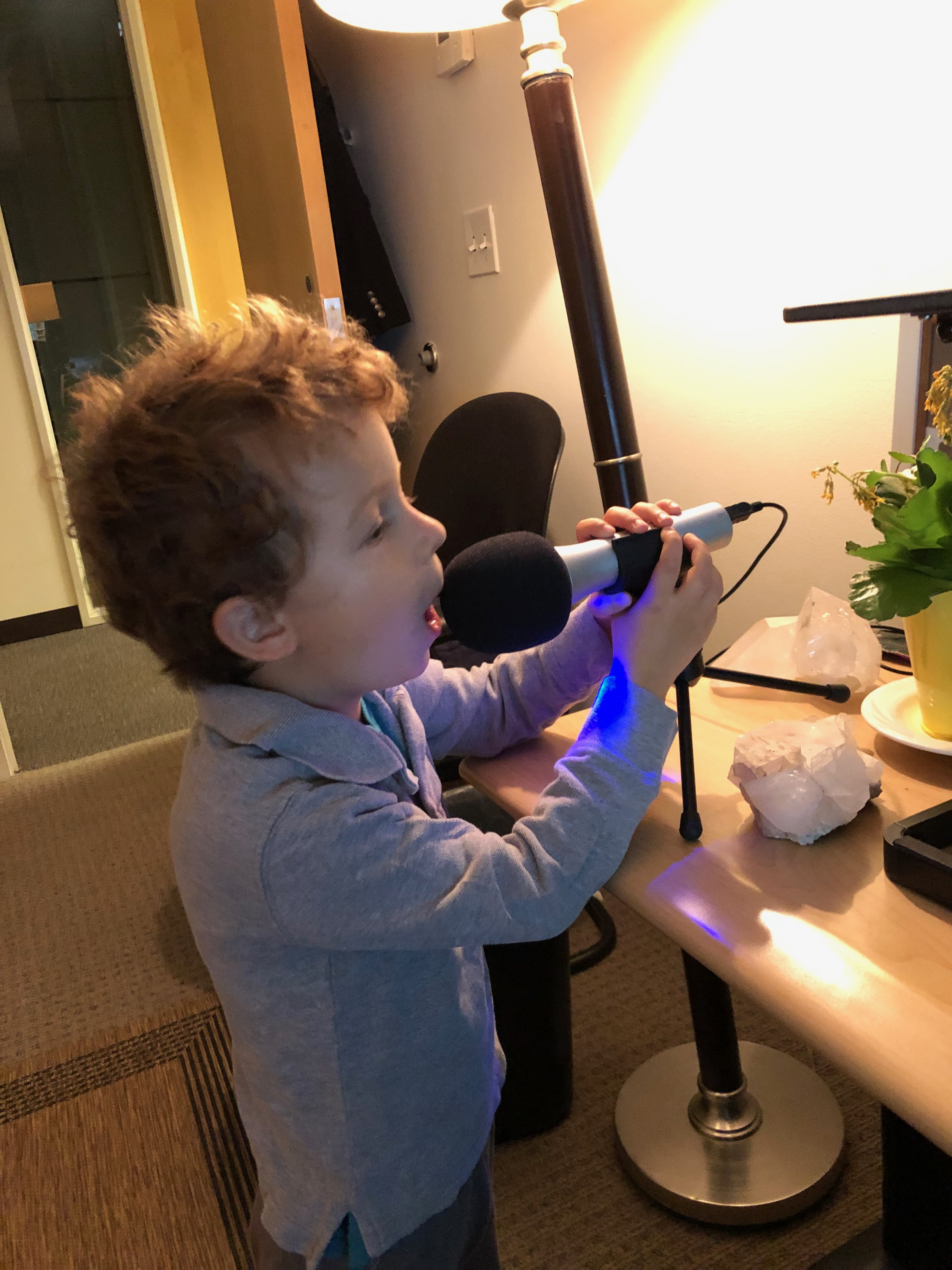 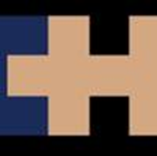 cohenhealthcarelaw.com/podcast
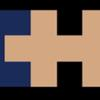 Wild West Cities either grow up and mature … or become ghost towns.  The same with your Firm.  You either grow up and mature or you become a ghost town.
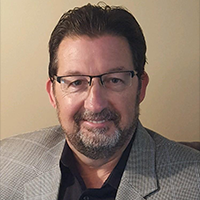 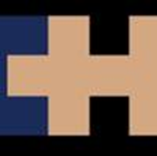 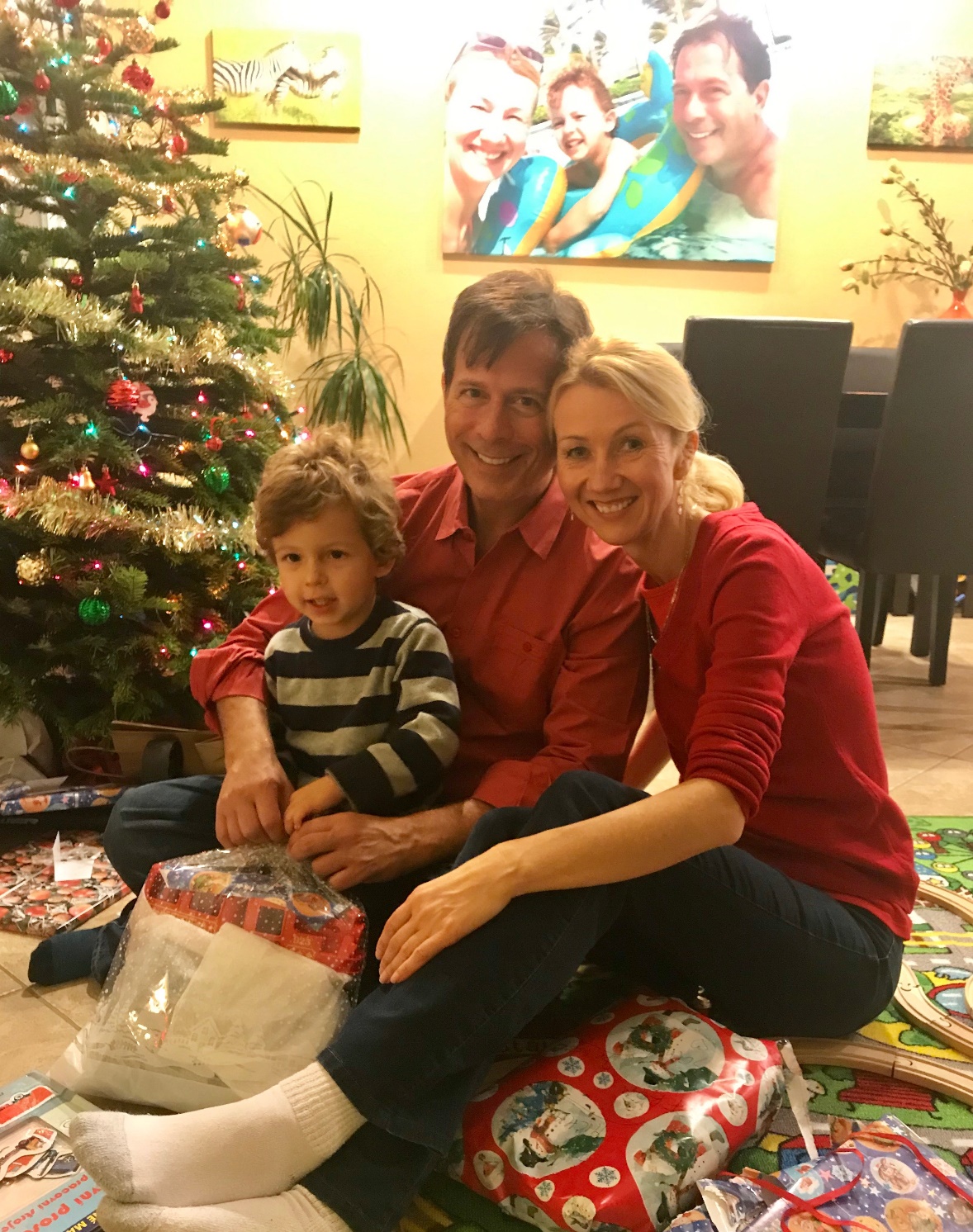 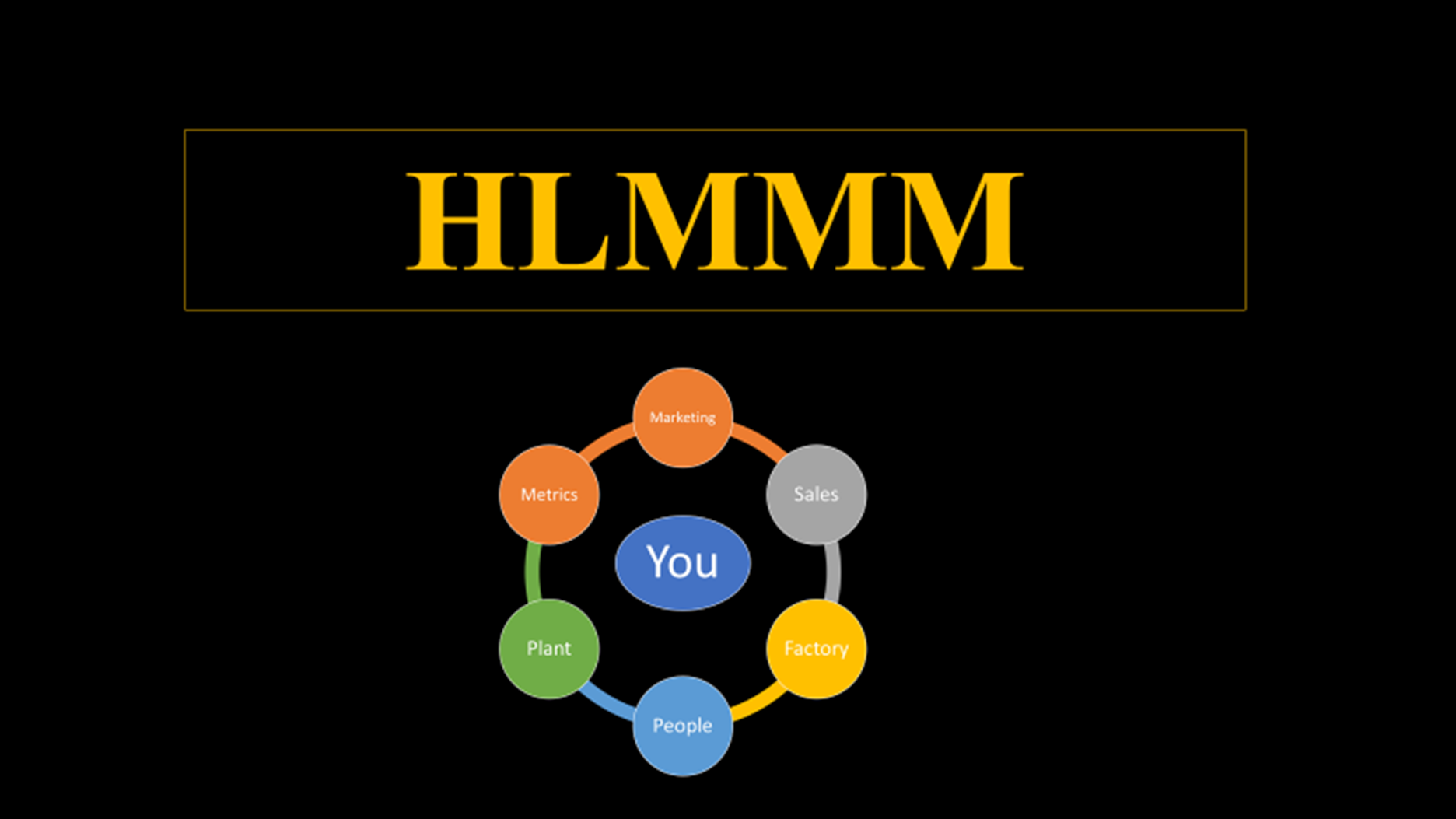